HOJAS DE VIDA DE PROVEEDORES Y TERCEROS EN CTAS POR PAGAR
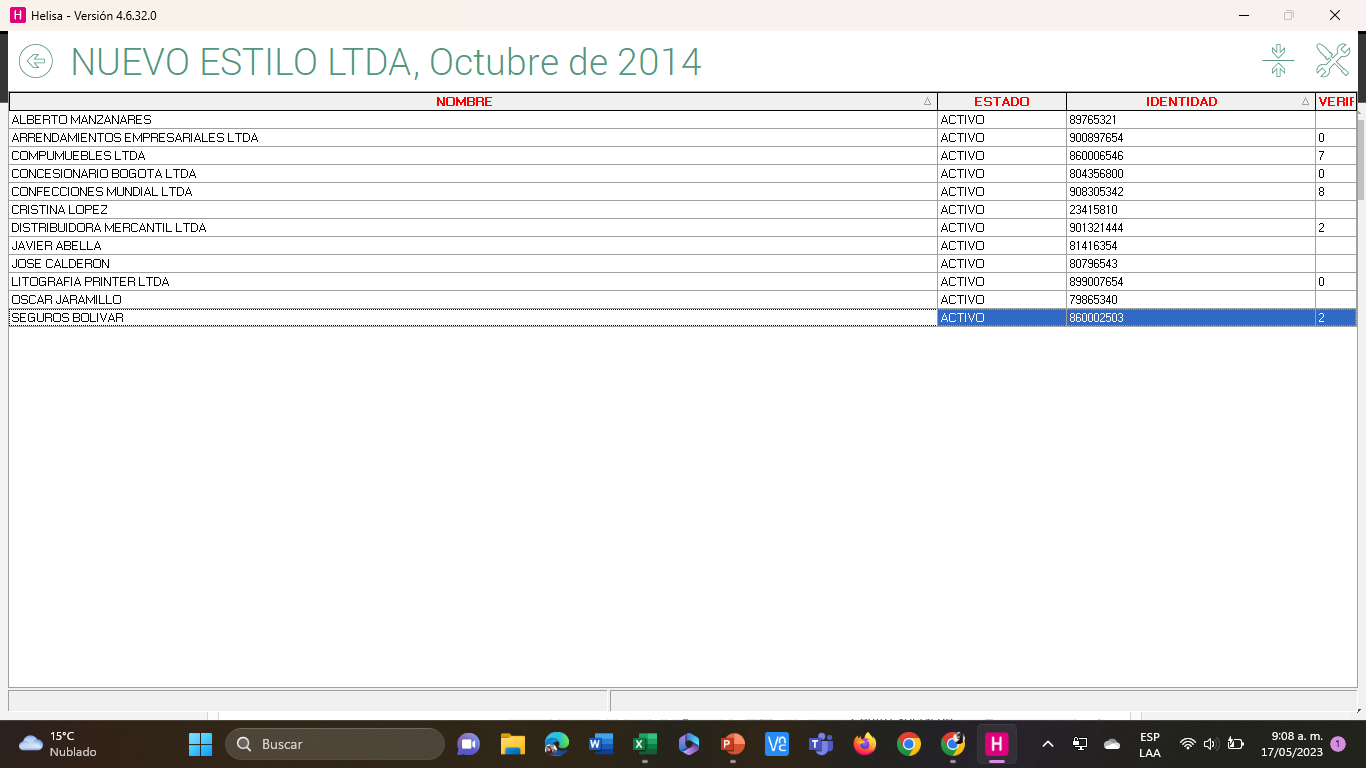 HOJAS DE VIDA DE CLIENTES Y TERCEROS EN CTAS POR COBRAR
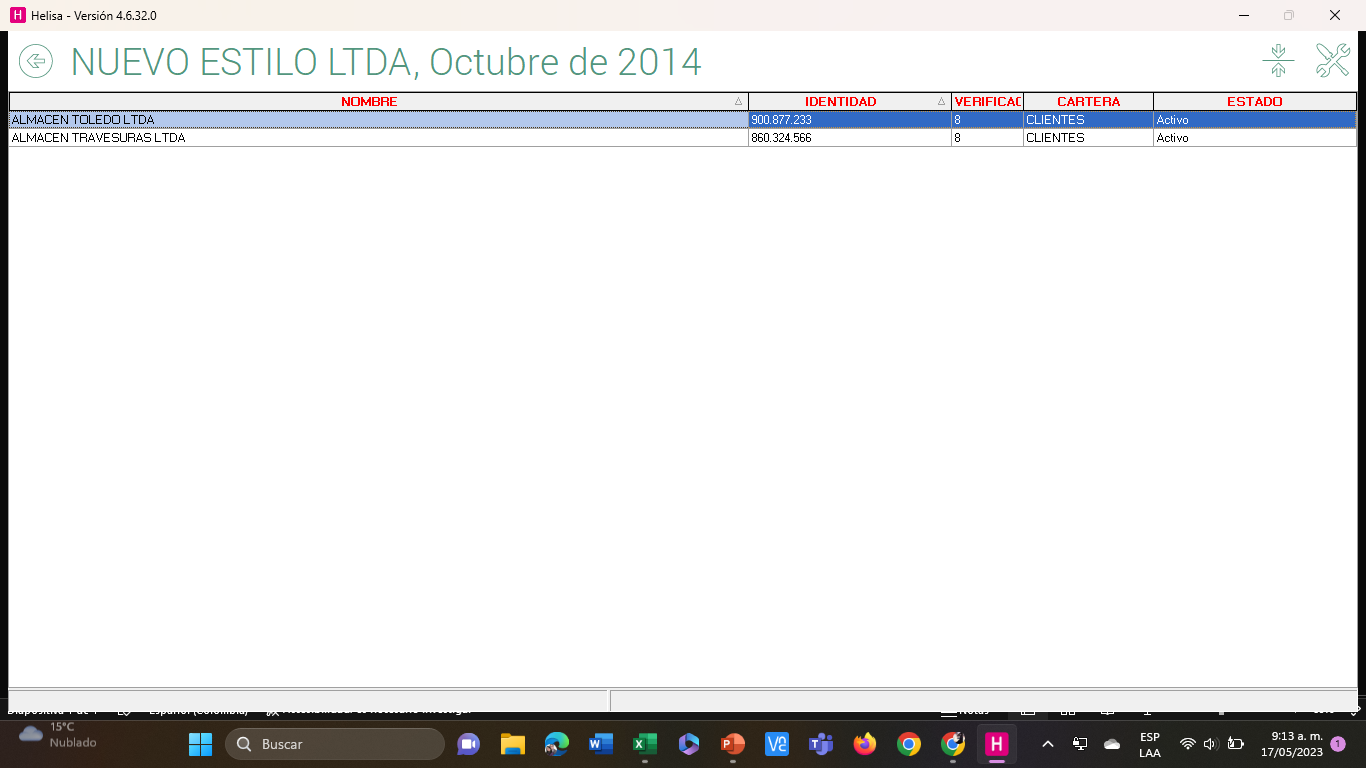 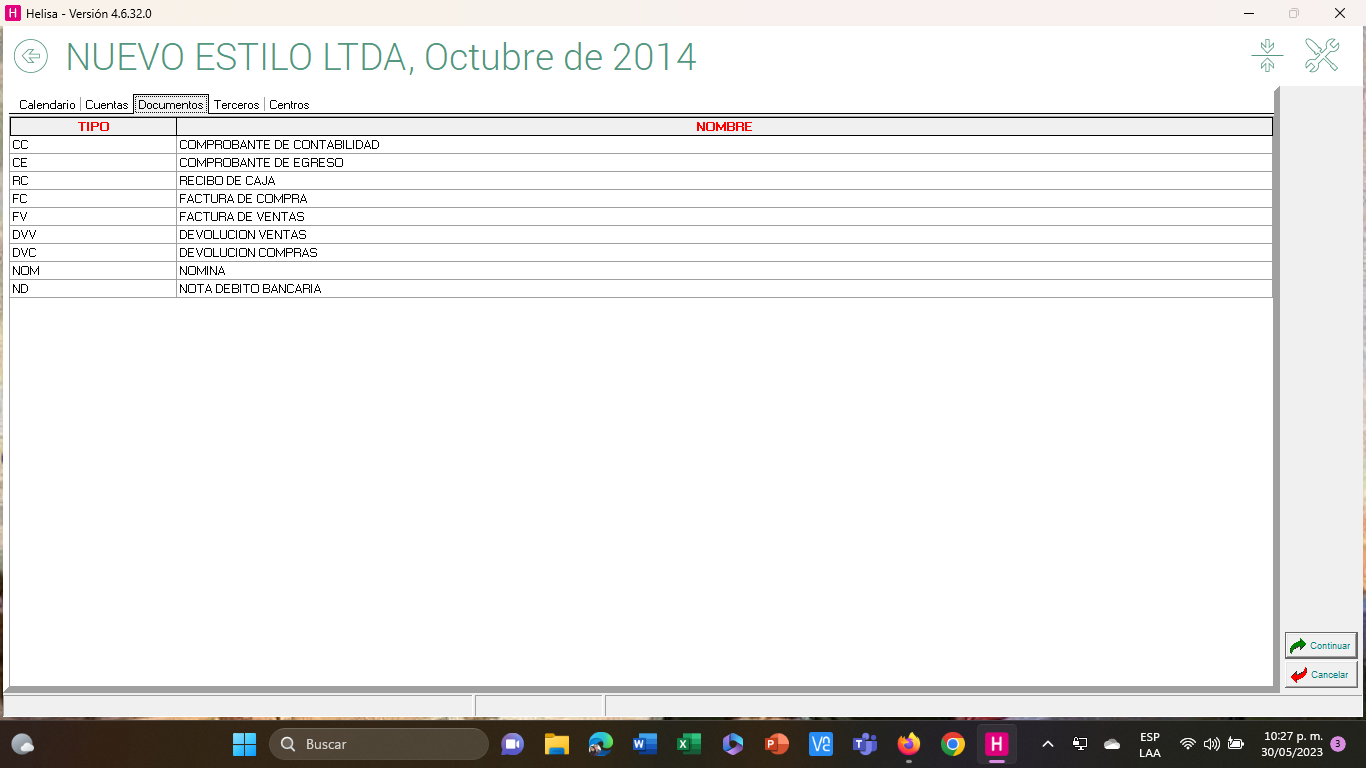 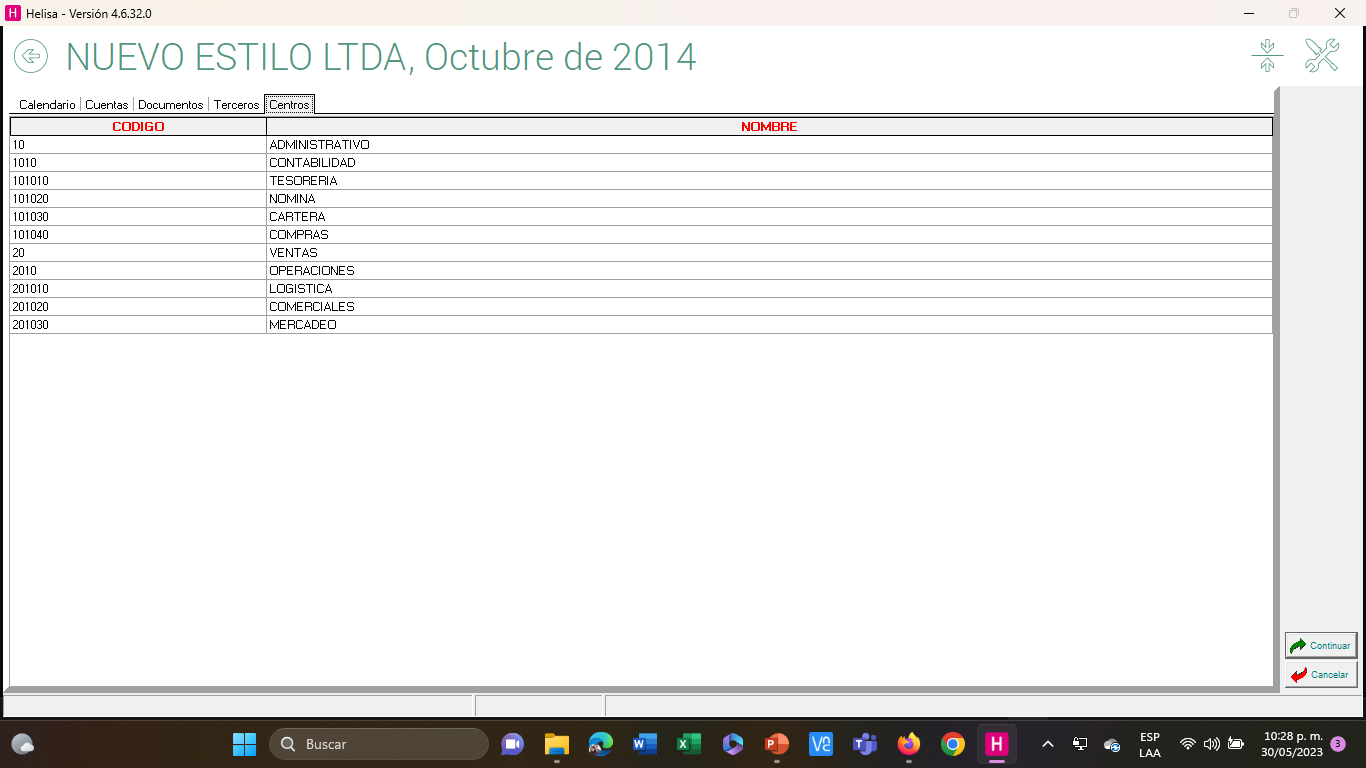 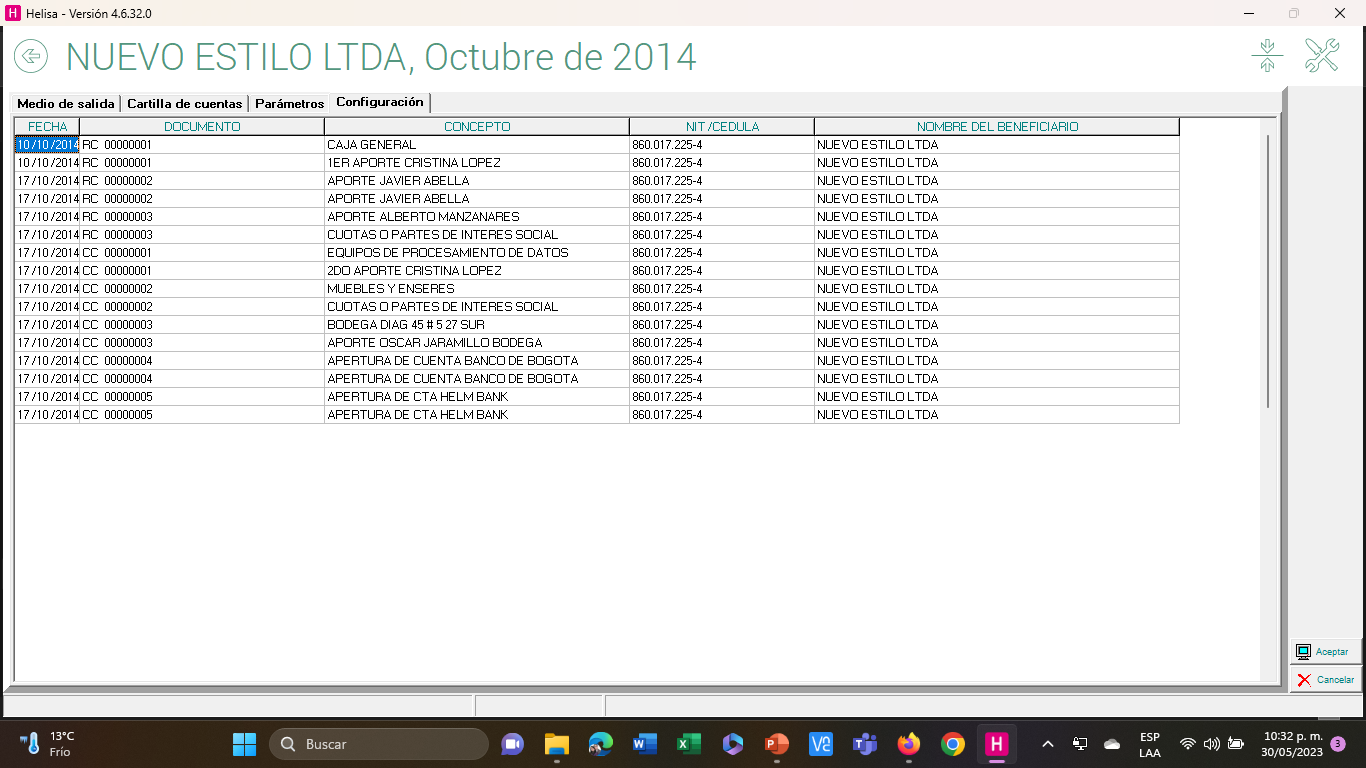